TEAM QUIETS2018SAE CSC DESIGN PRESENTATION
By:
 Pierre-Olivier Langlois
Guillaume Verner
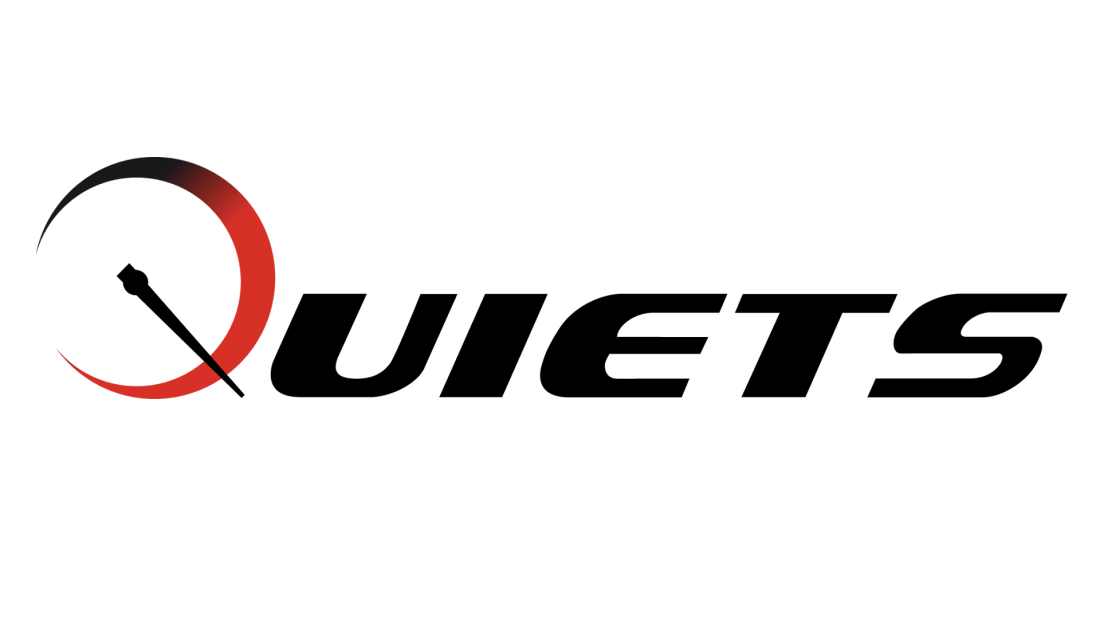 Presentation content
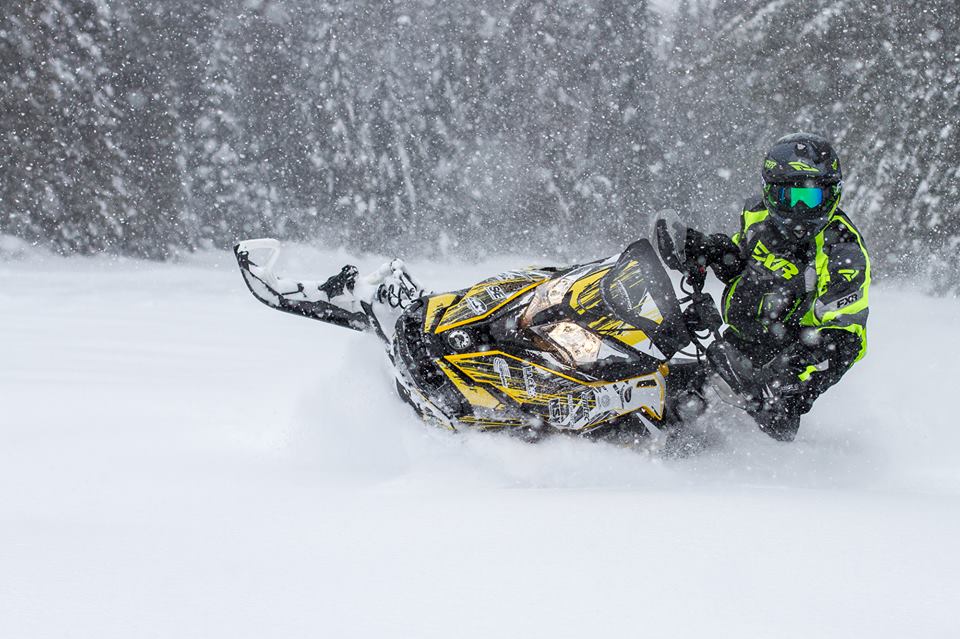 2018 HPDI 600 ACE
2018 600 ACE turbo
Noise and efficiency
Additional features
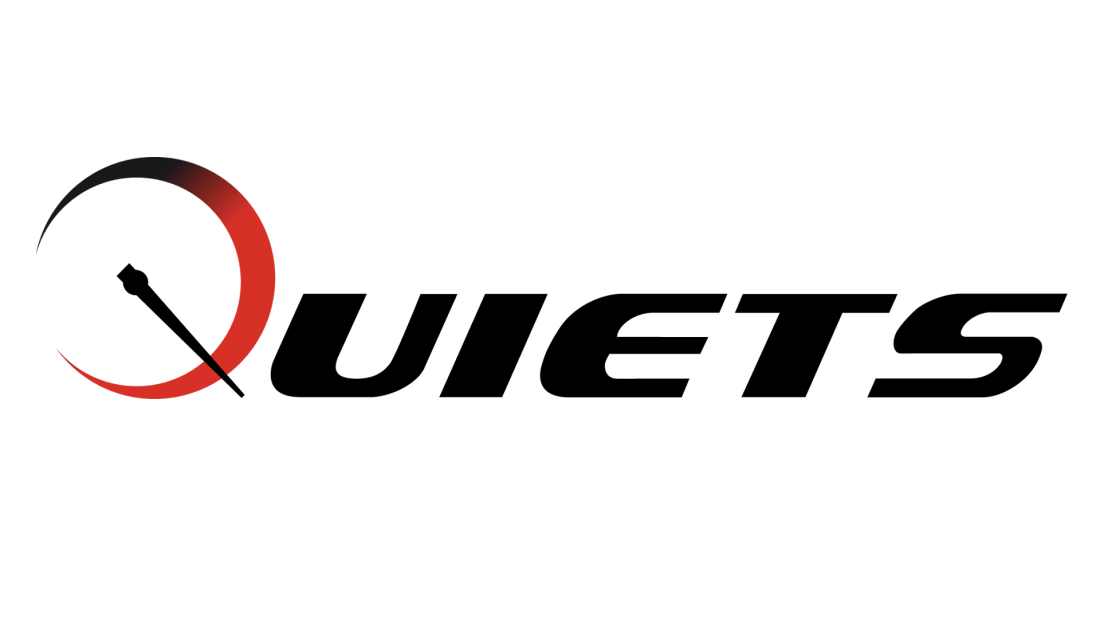 HPDI
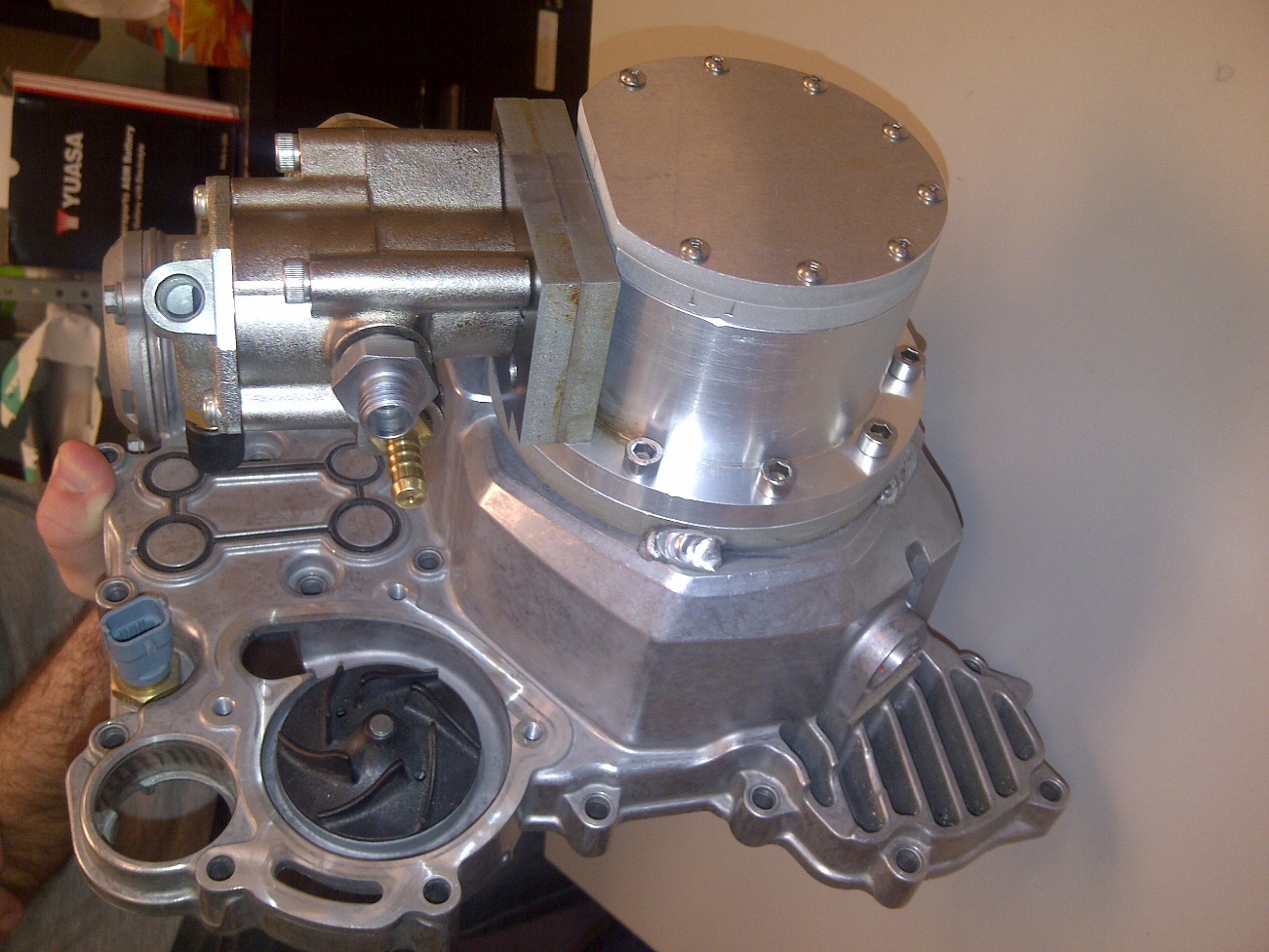 High pressure mechanical fuel pump
Automotive fuel pump
Pressure range : 500 – 2500 PSI
Custom designed cam
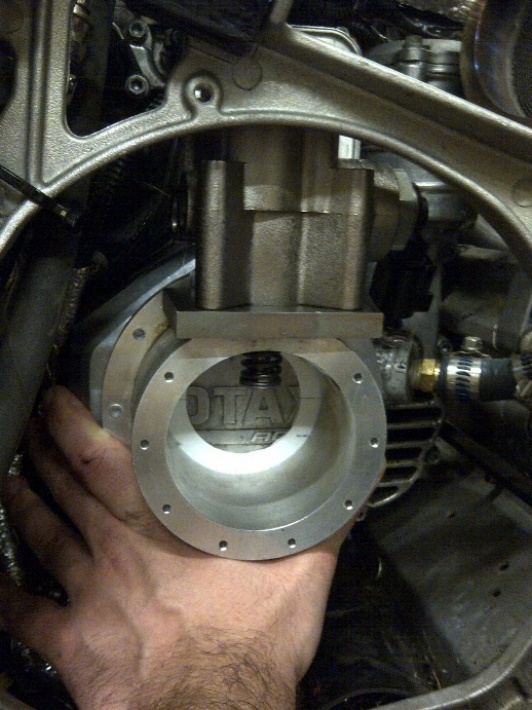 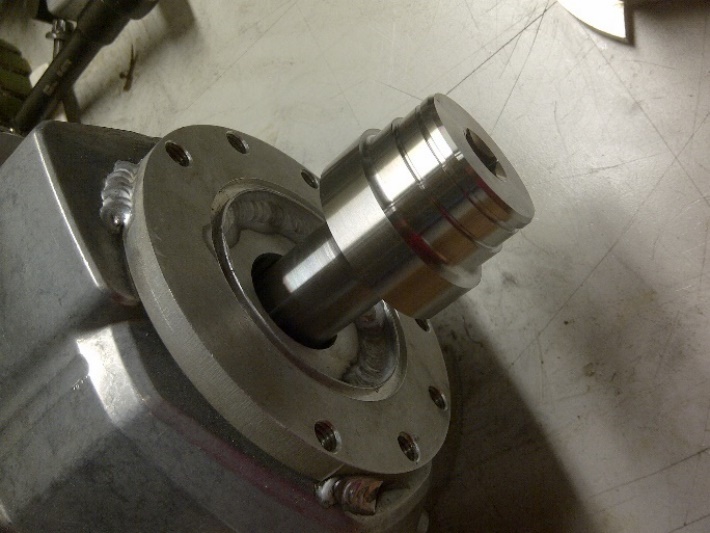 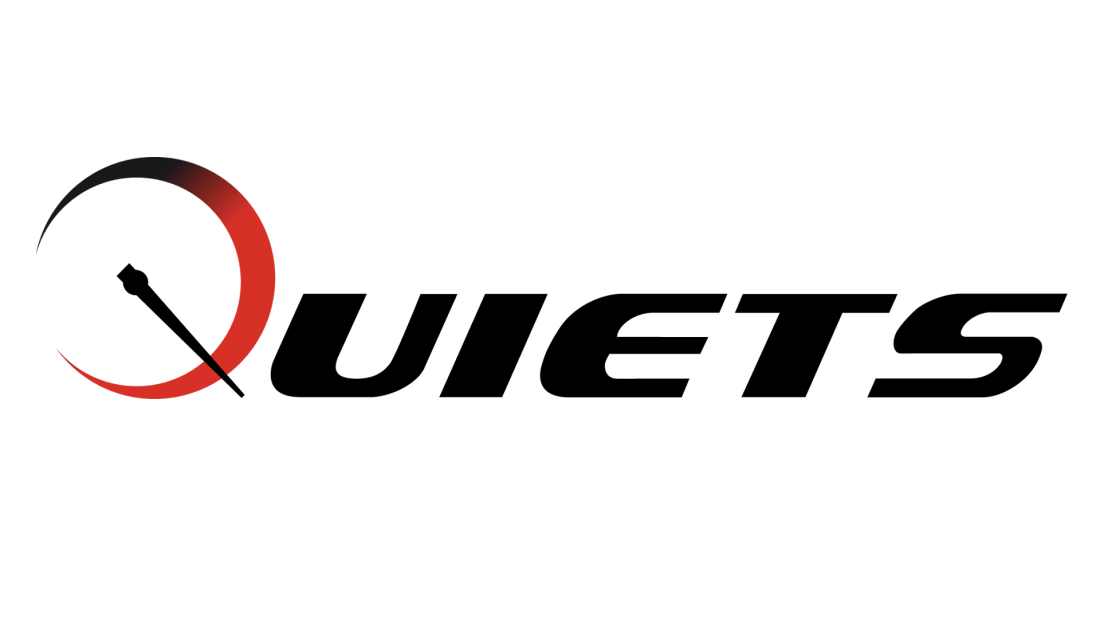 HPDI
DI optimized piston shape
Forged aluminum
Increased compression ratio (12.6:1)
Optimized shape
Maximize fuel atomization
Prevent cylinder wall wetting
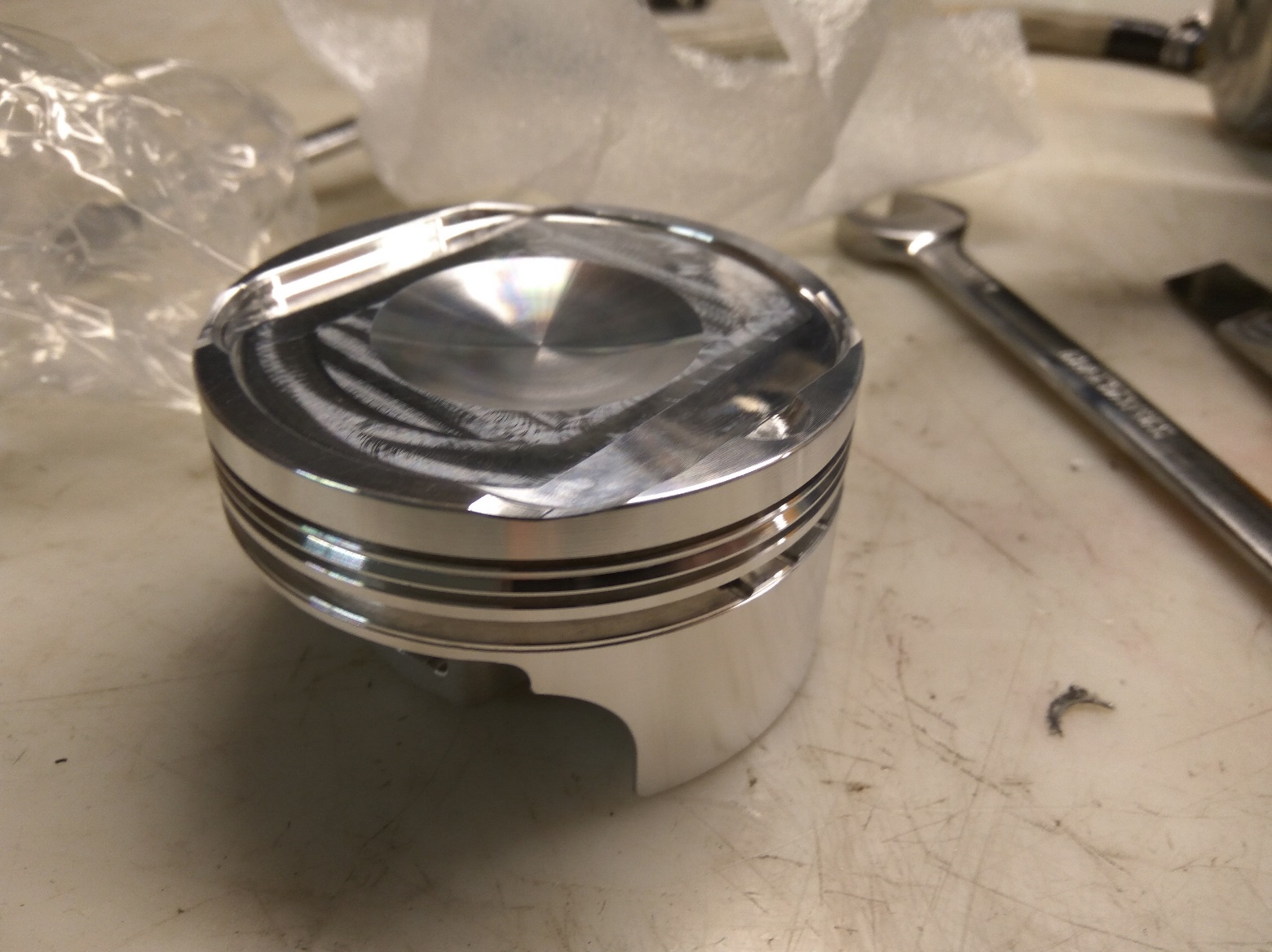 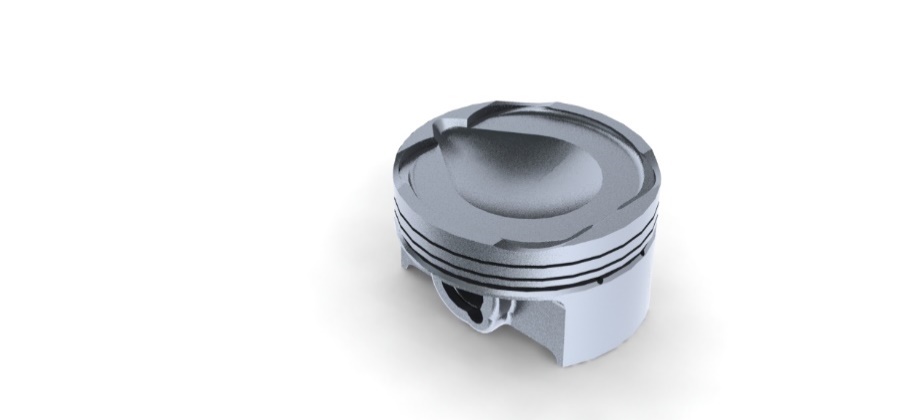 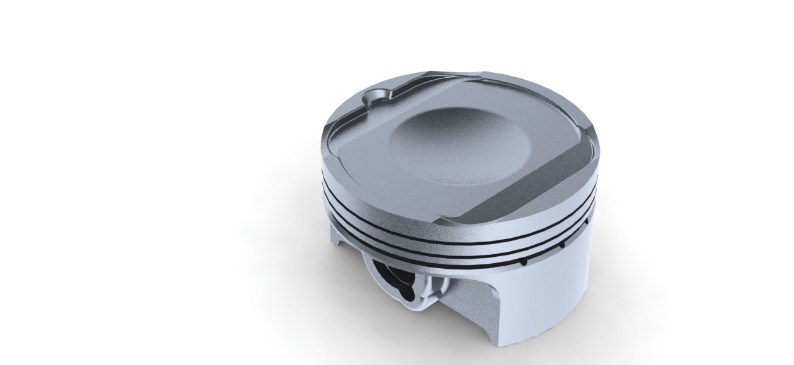 2017
2018
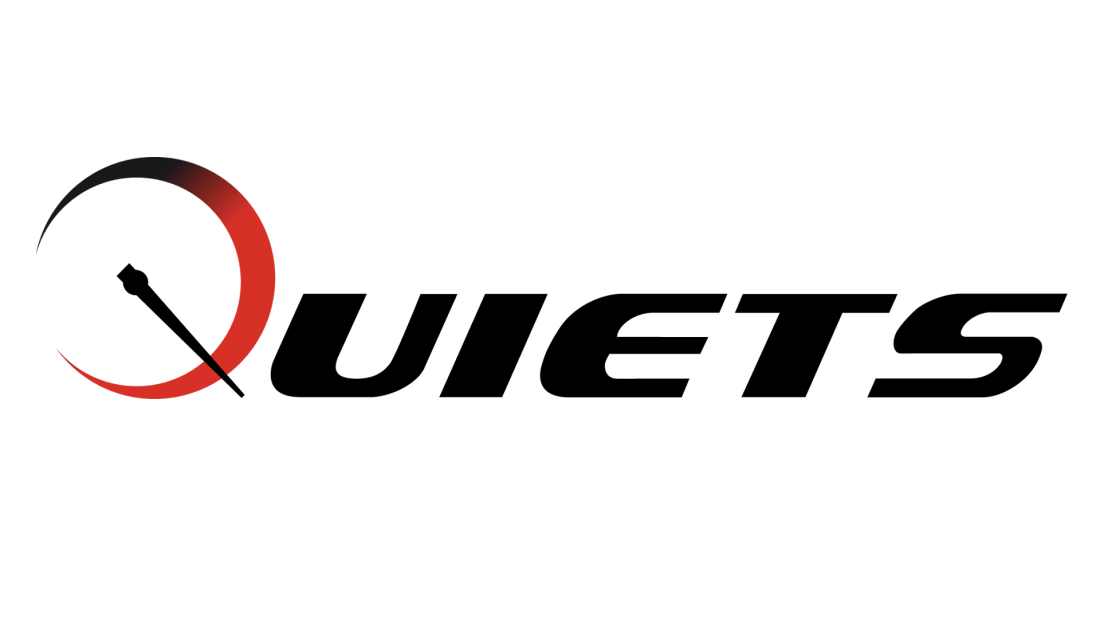 HPDI
New cylinder head design
Modified head to install DI injectors
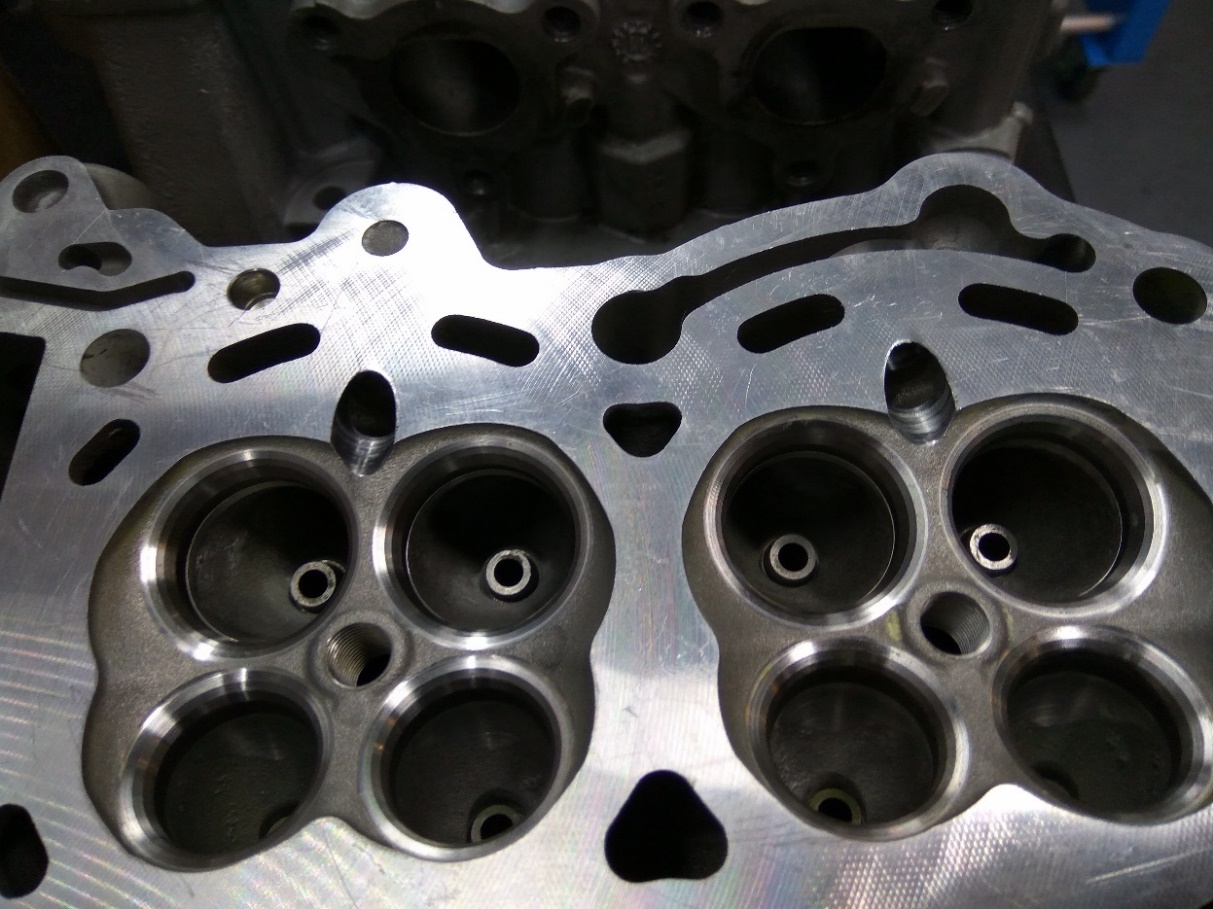 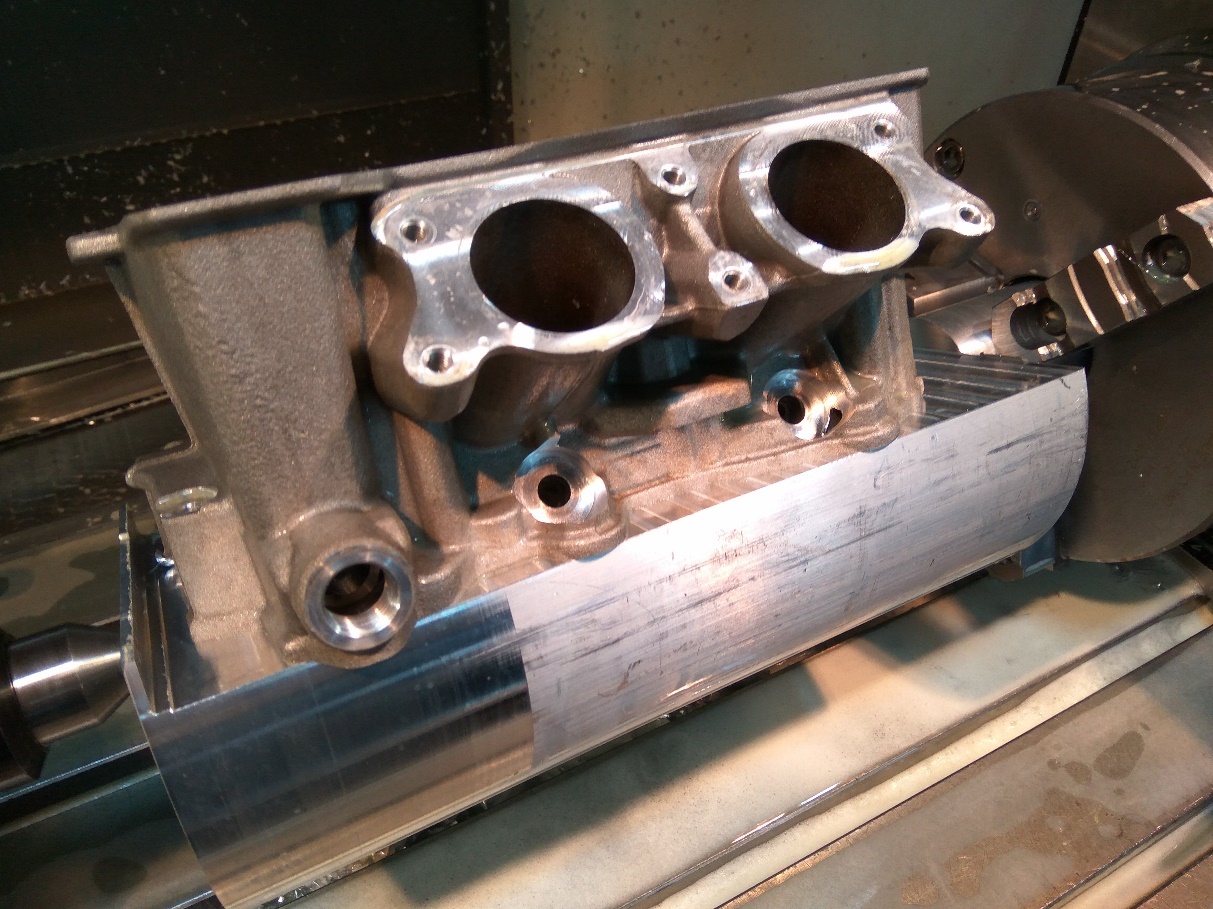 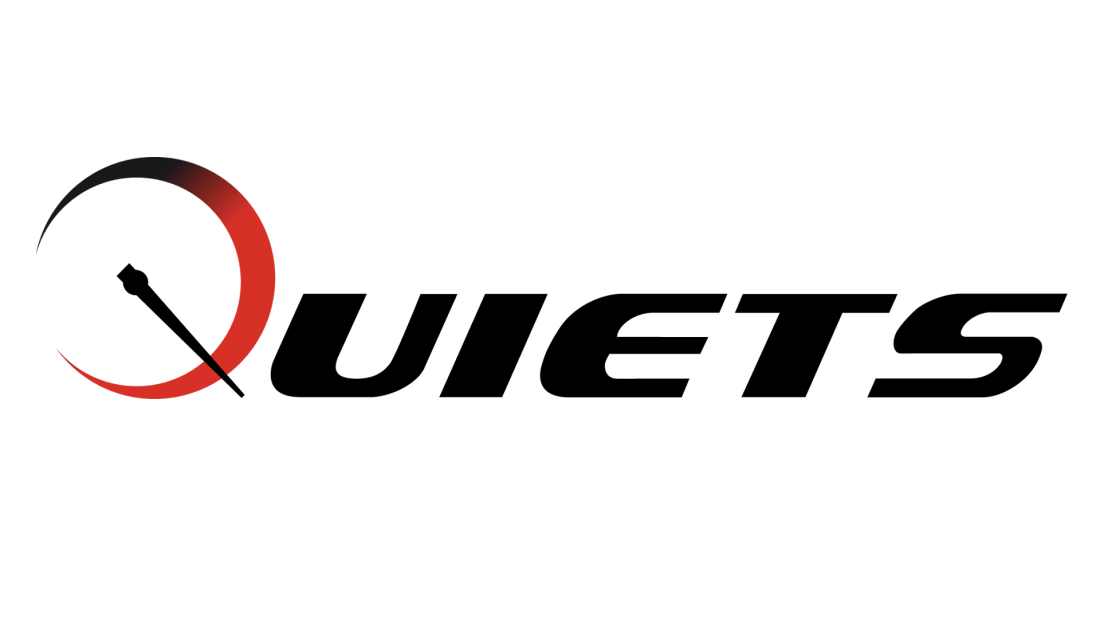 HPDI
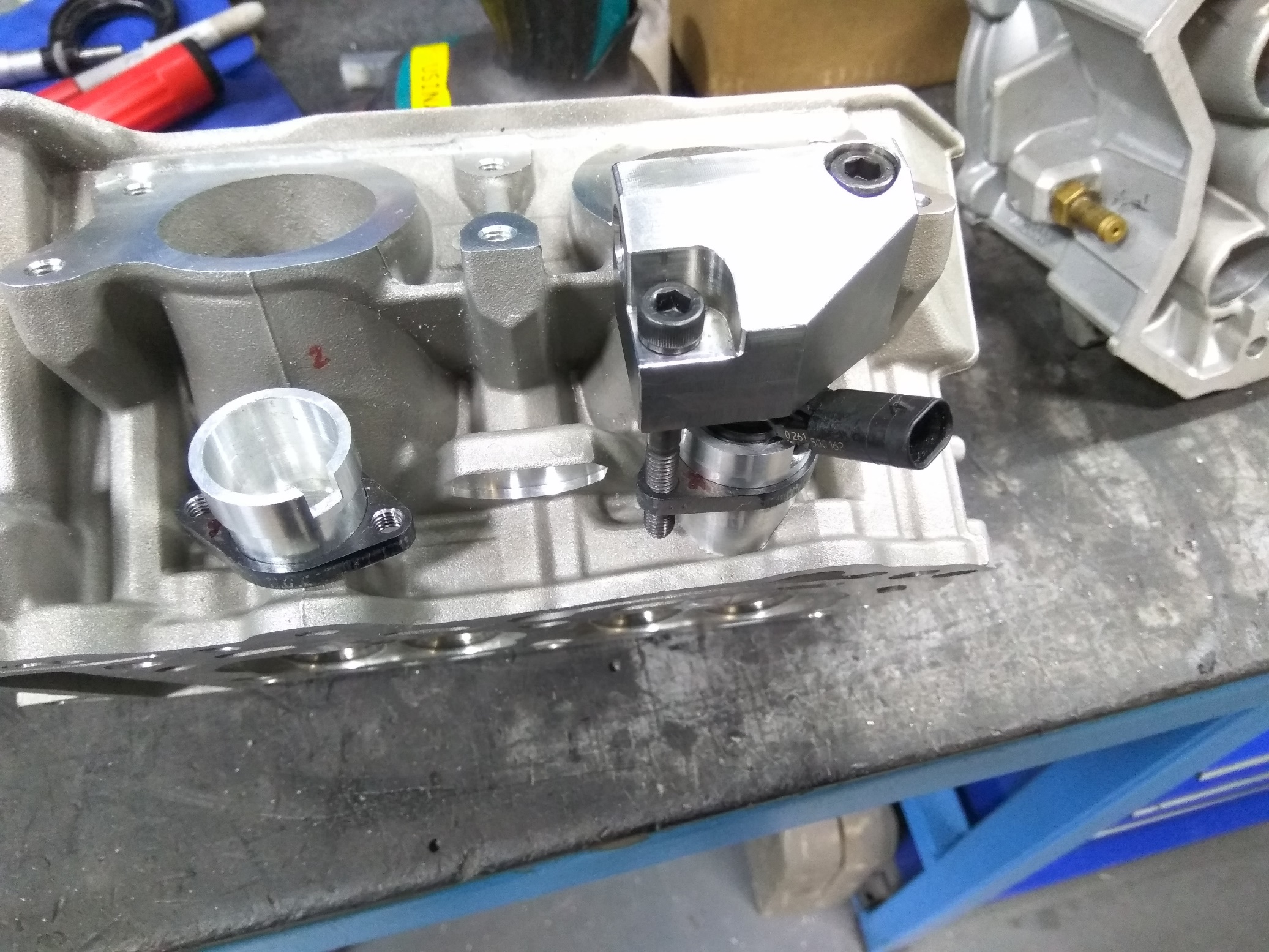 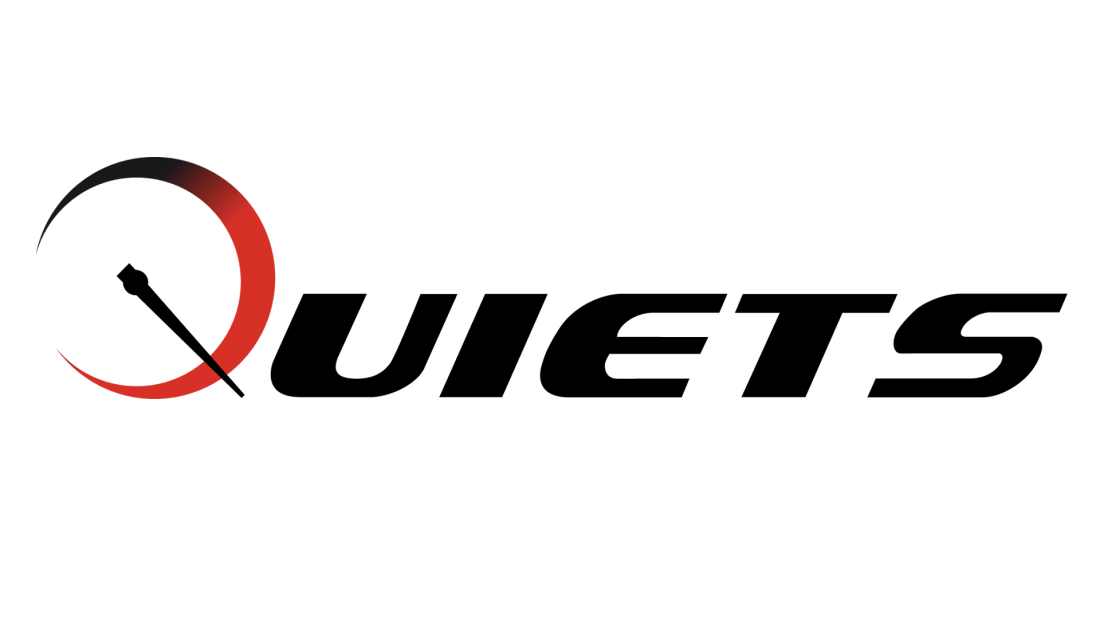 600 ACE Turbo
Specifications
87 octane 
85 hp
60 ft.-lbs
BSFC : 375 g/kW-hr


E85
110 hp
80 ft.-lbs
BSFC : 450 g/kW-hr
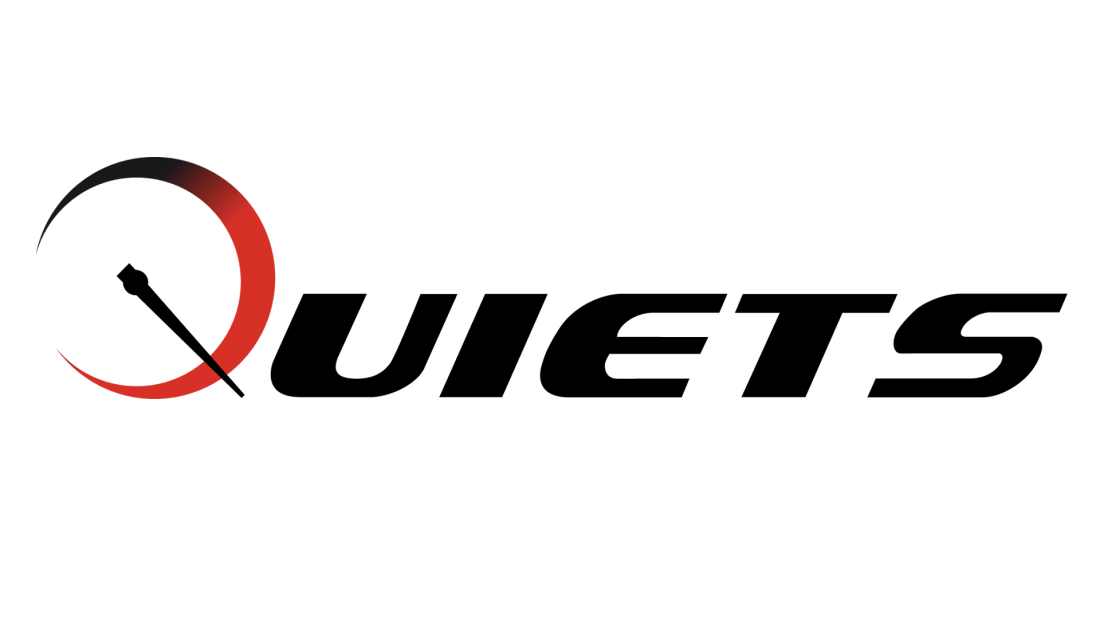 600 ACE Turbo
New catalytic converter
Larger diameter 
Better flow
Lower emissions
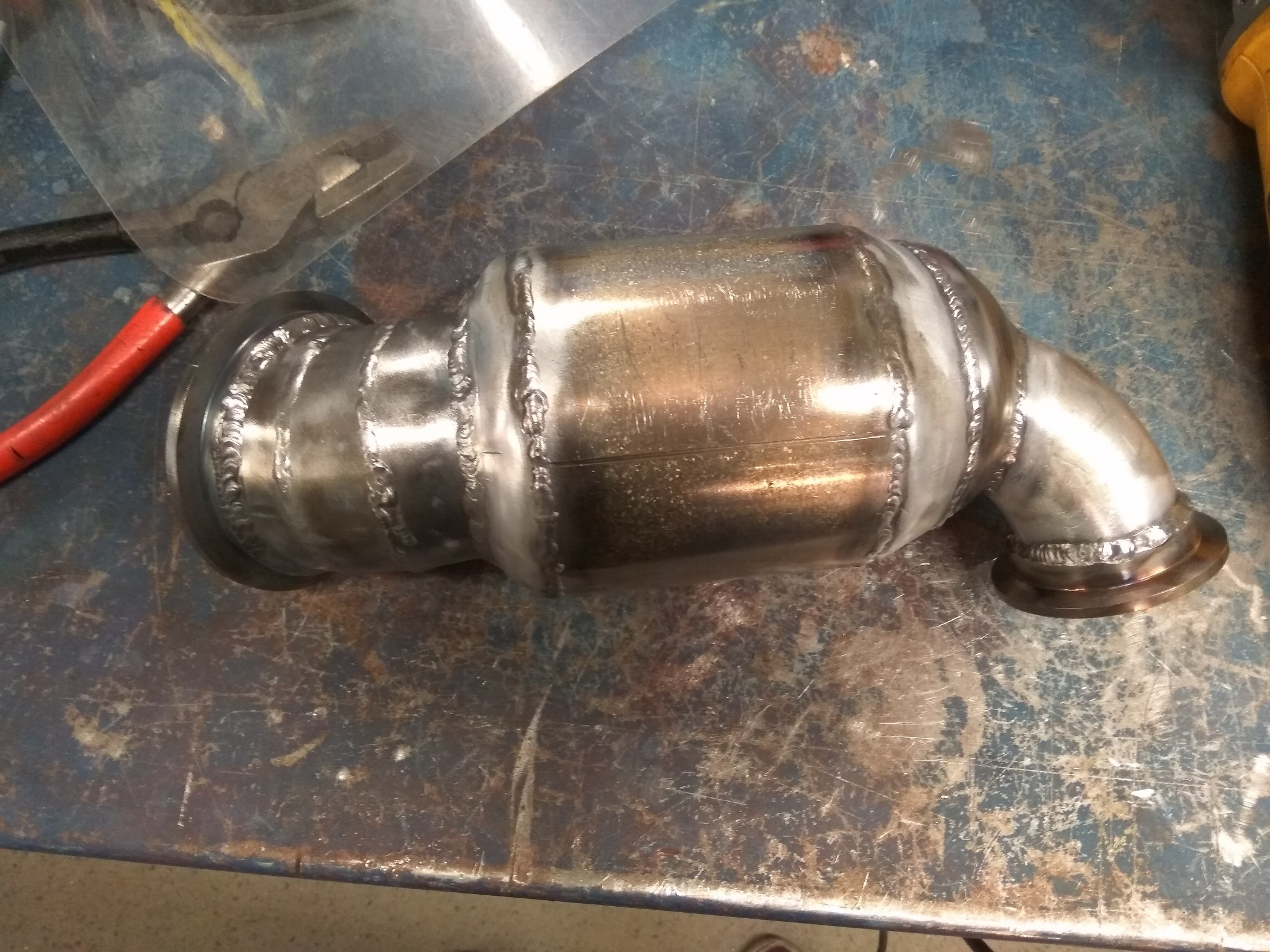 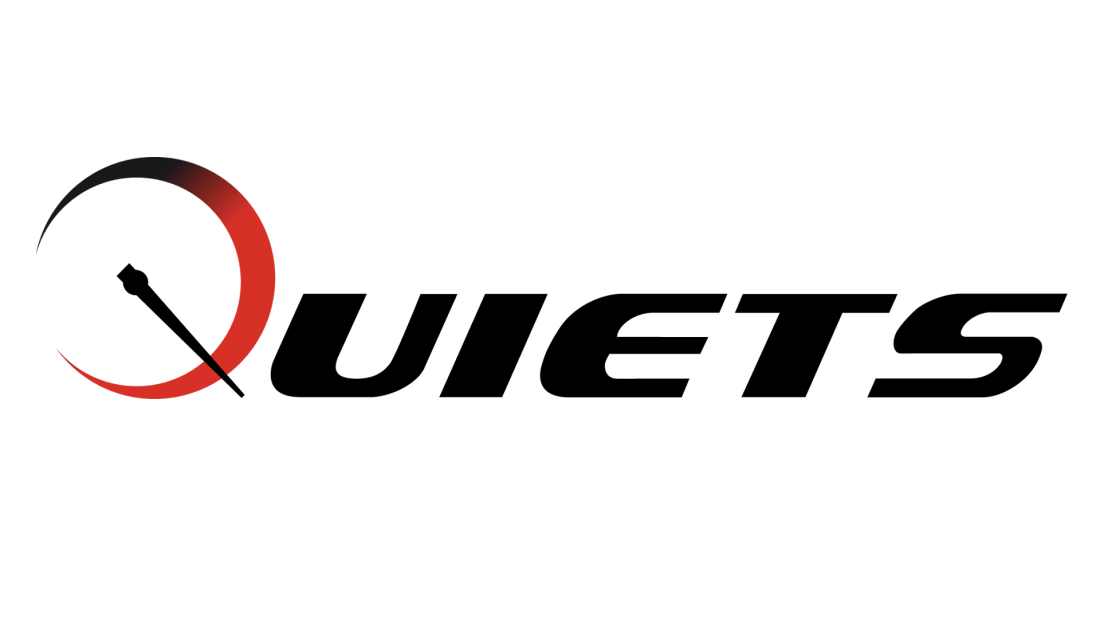 Noise and efficiency
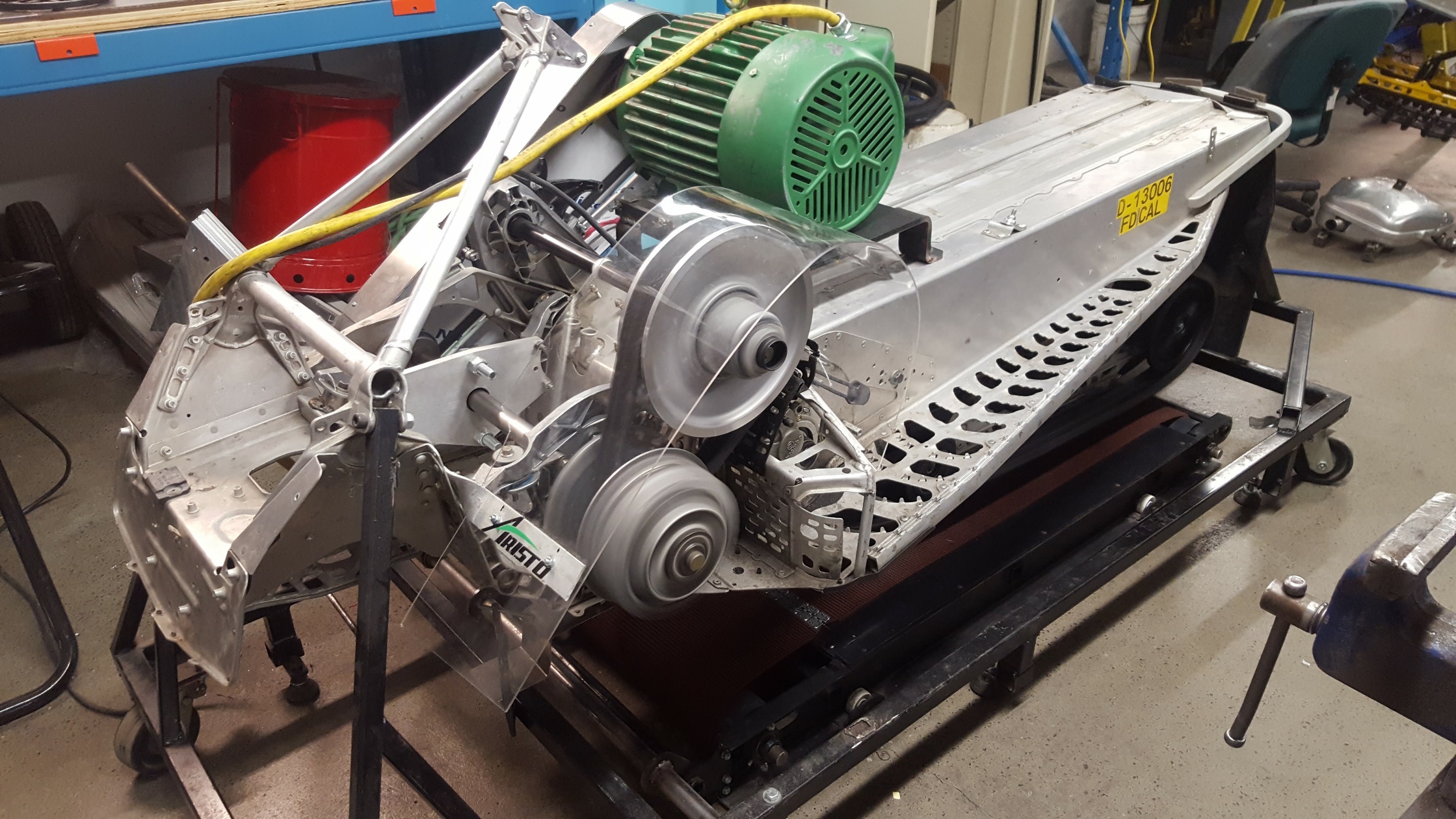 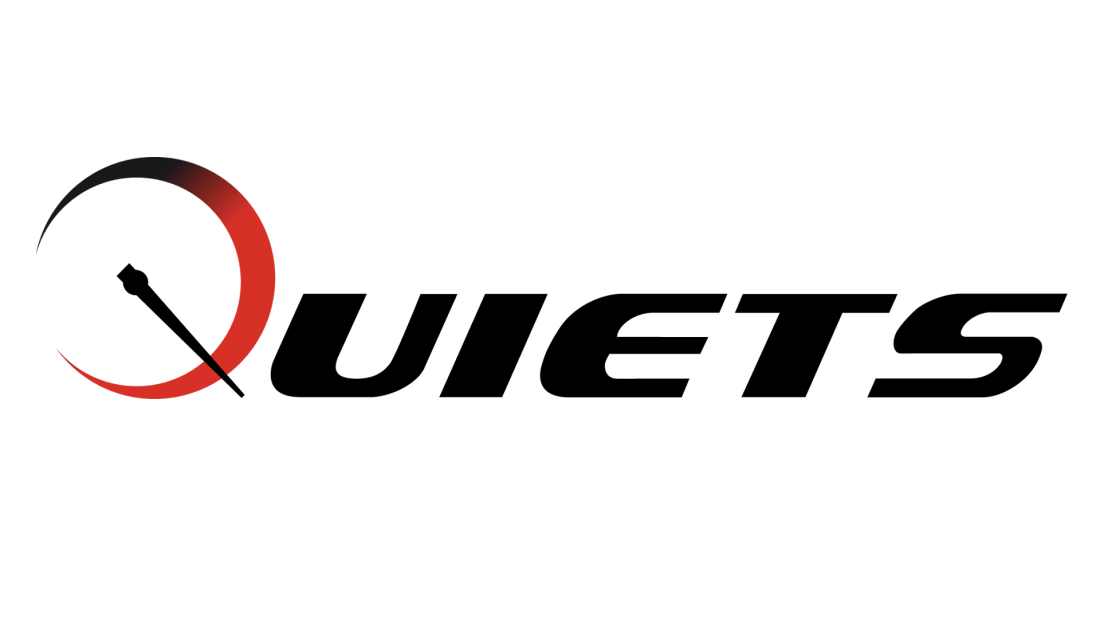 Noise and efficiency
Big wheels and track
Modified track structure
8” plastic/rubber big wheels
15% amperage draw reduction
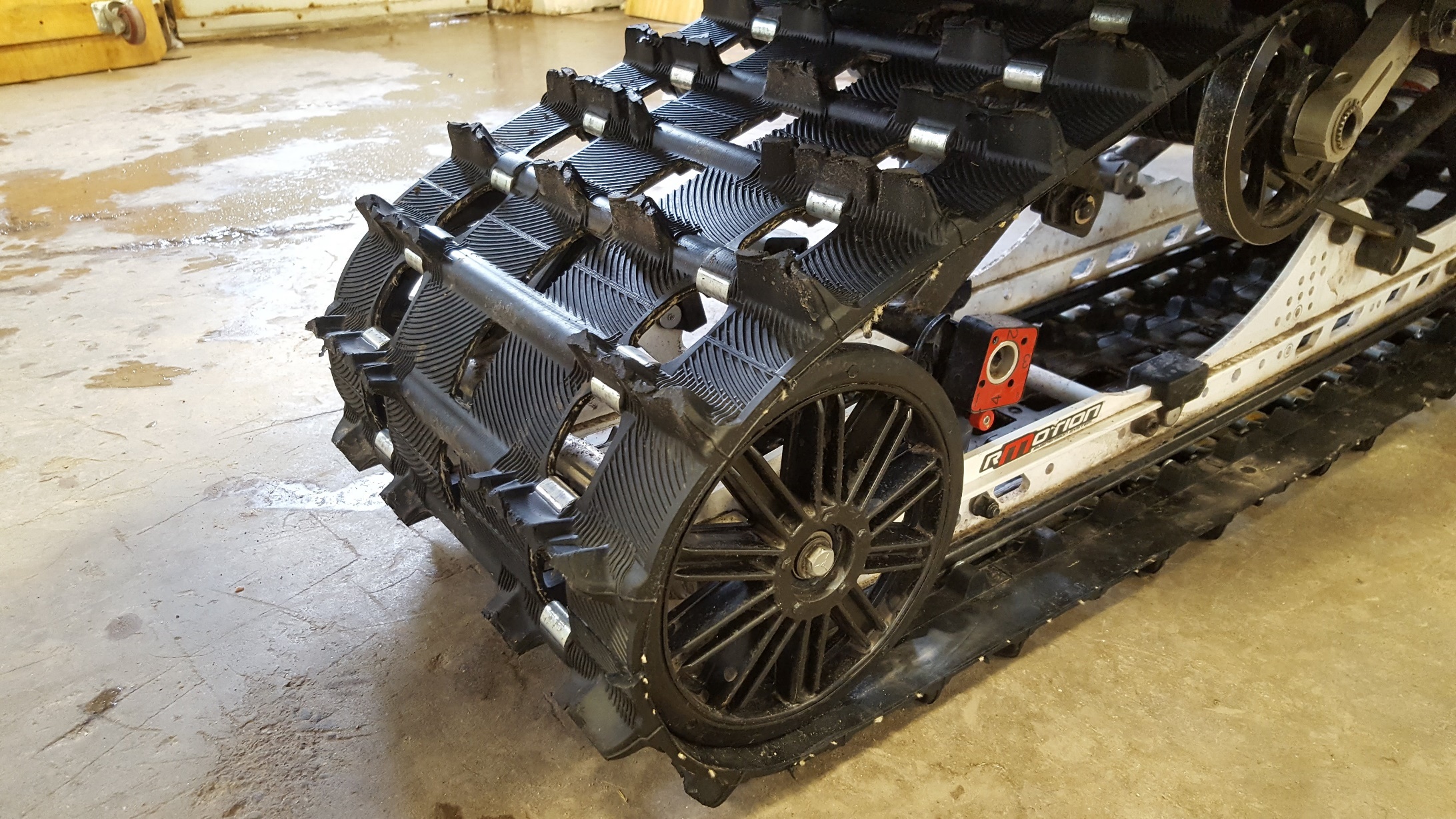 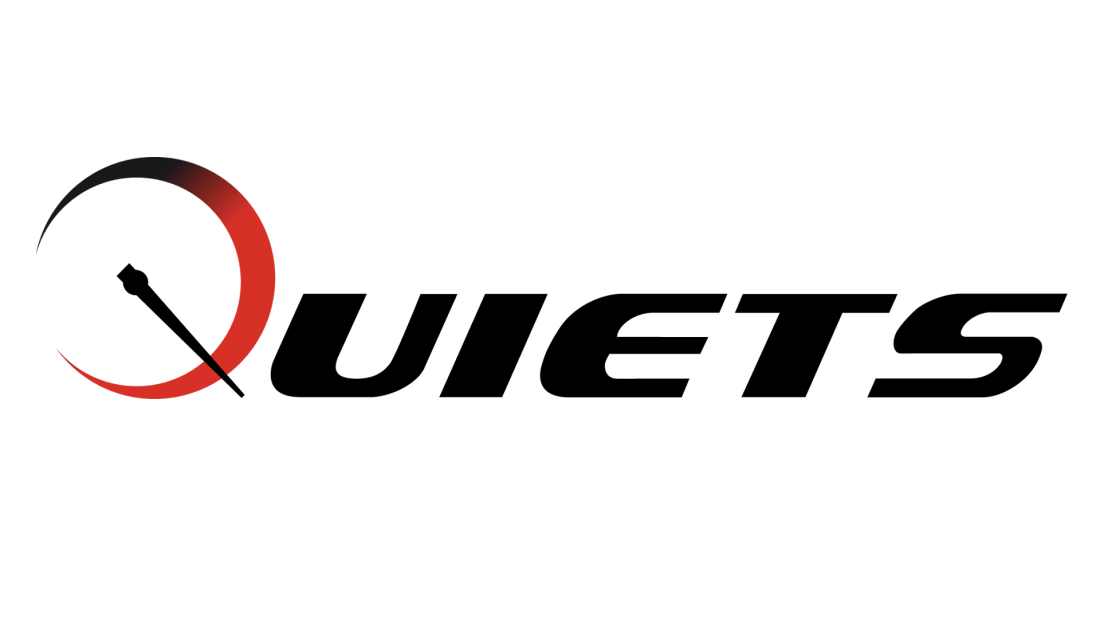 Noise and efficiency
New drive sprocket design
9 tooth
Constant contact
Drive rollers
4% amperage draw reduction
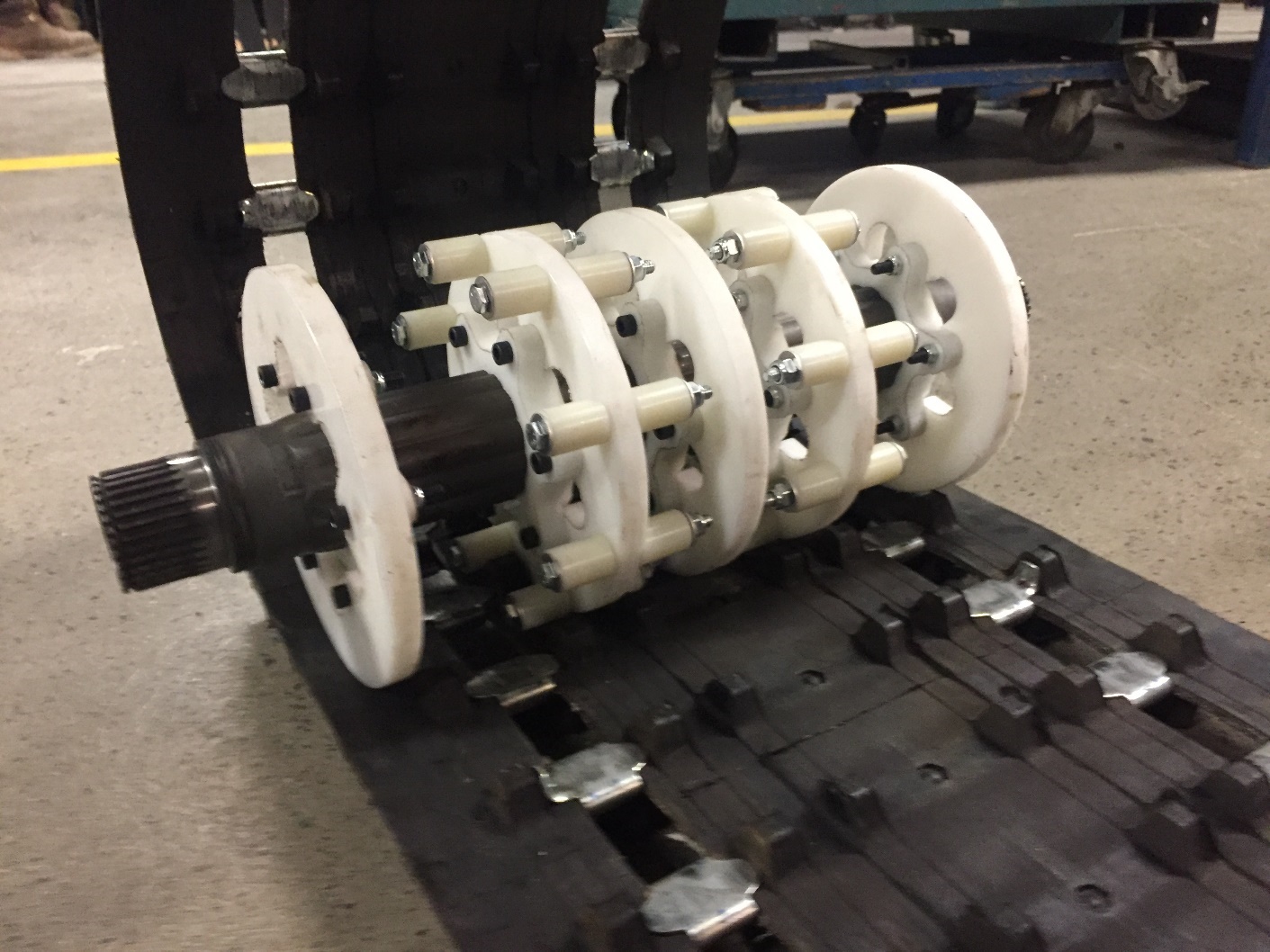 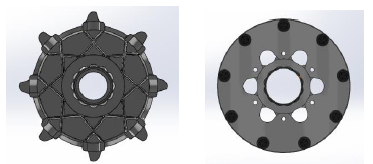 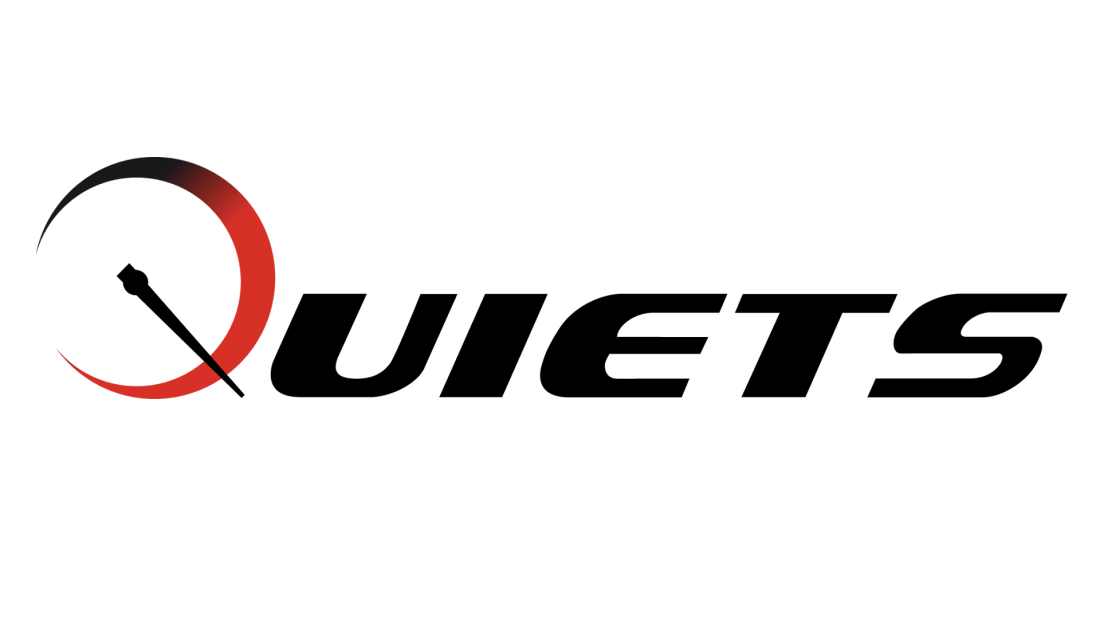 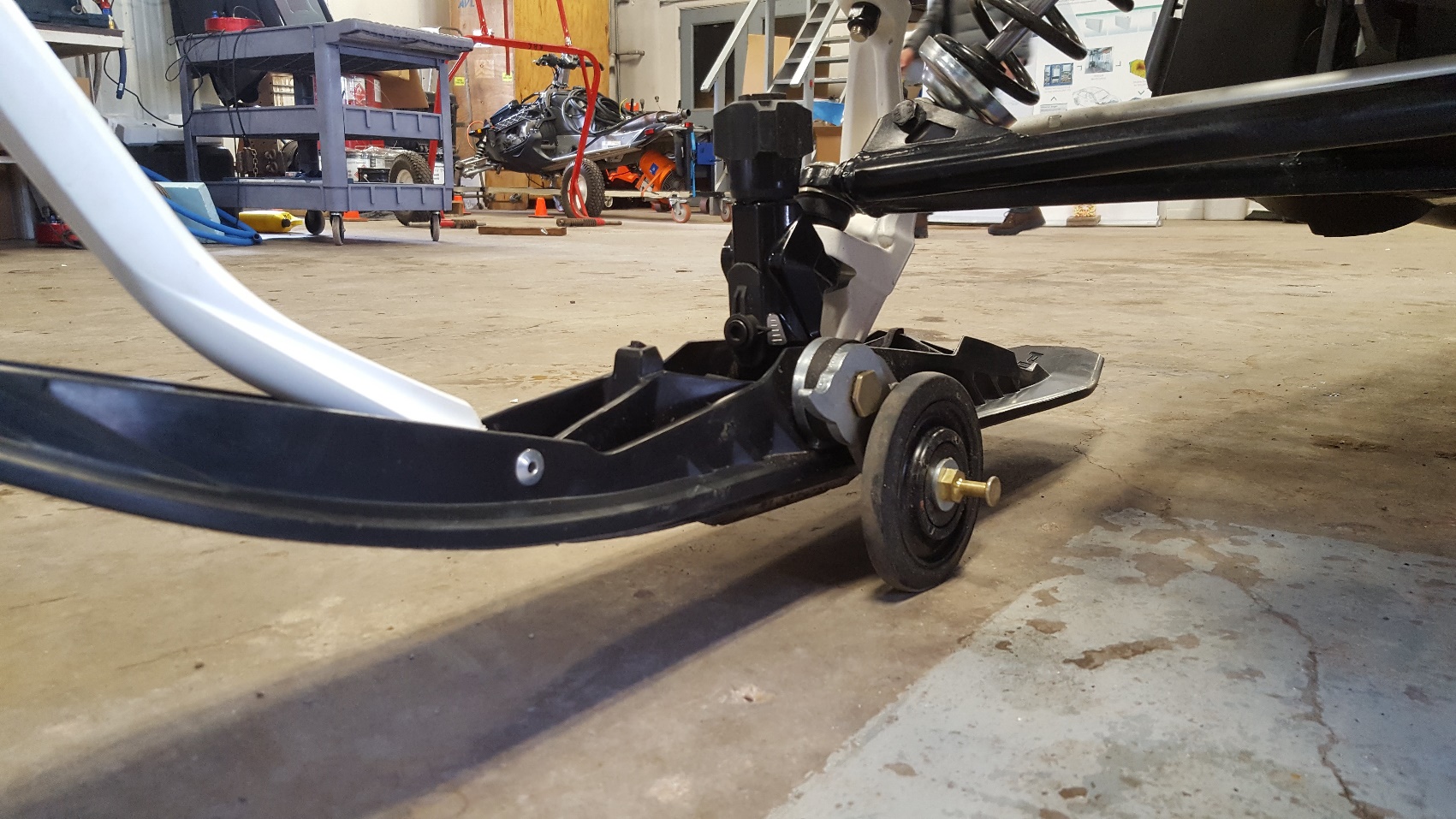 Additional features
Roller ski
Auto retractable ski wheel system
Reverse
Because every snowmobile should have a reverse
Ice scratcher
Lubricate the track clips to reduce friction
Reduce coolant temperature on icy conditions
Adjustable ski runner depth
Adapt to all snow conditions
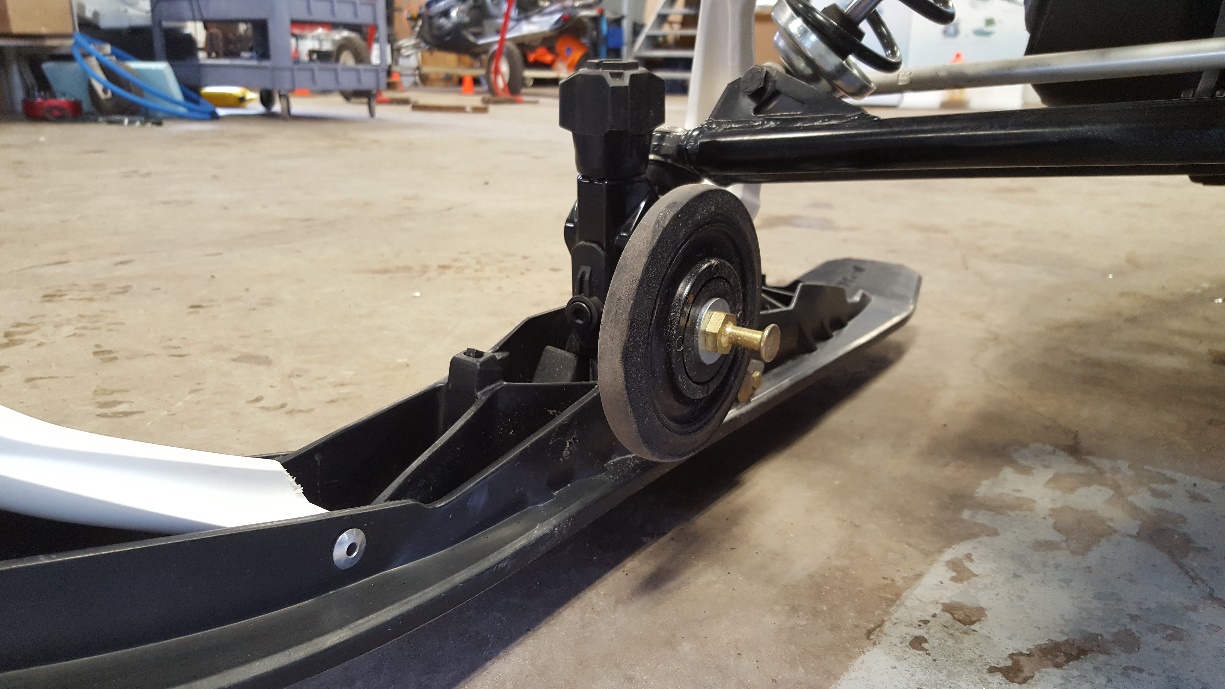 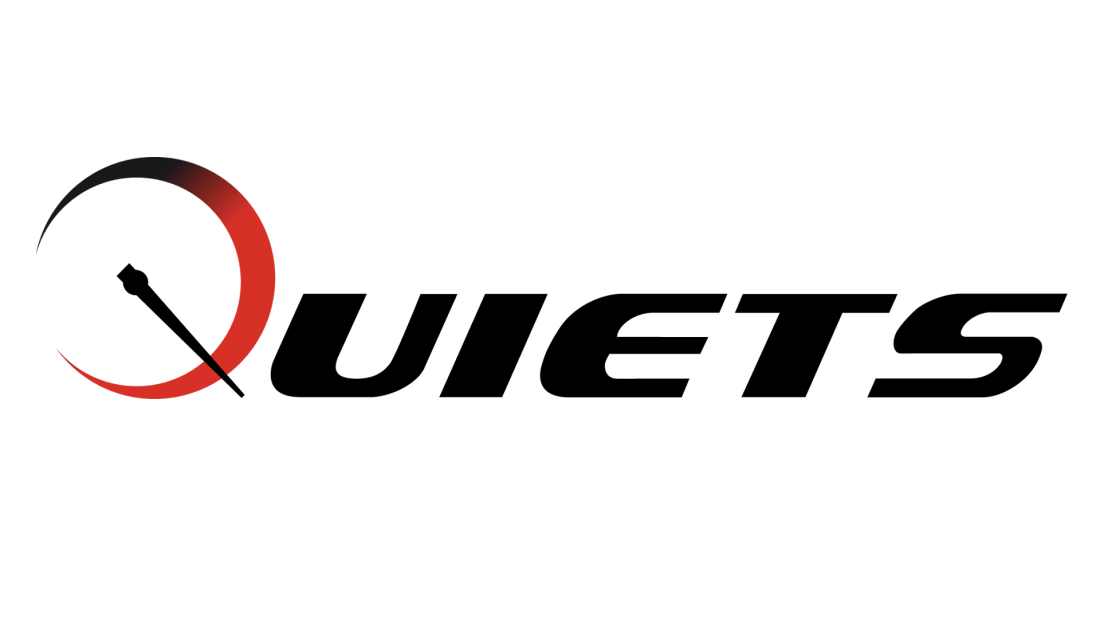 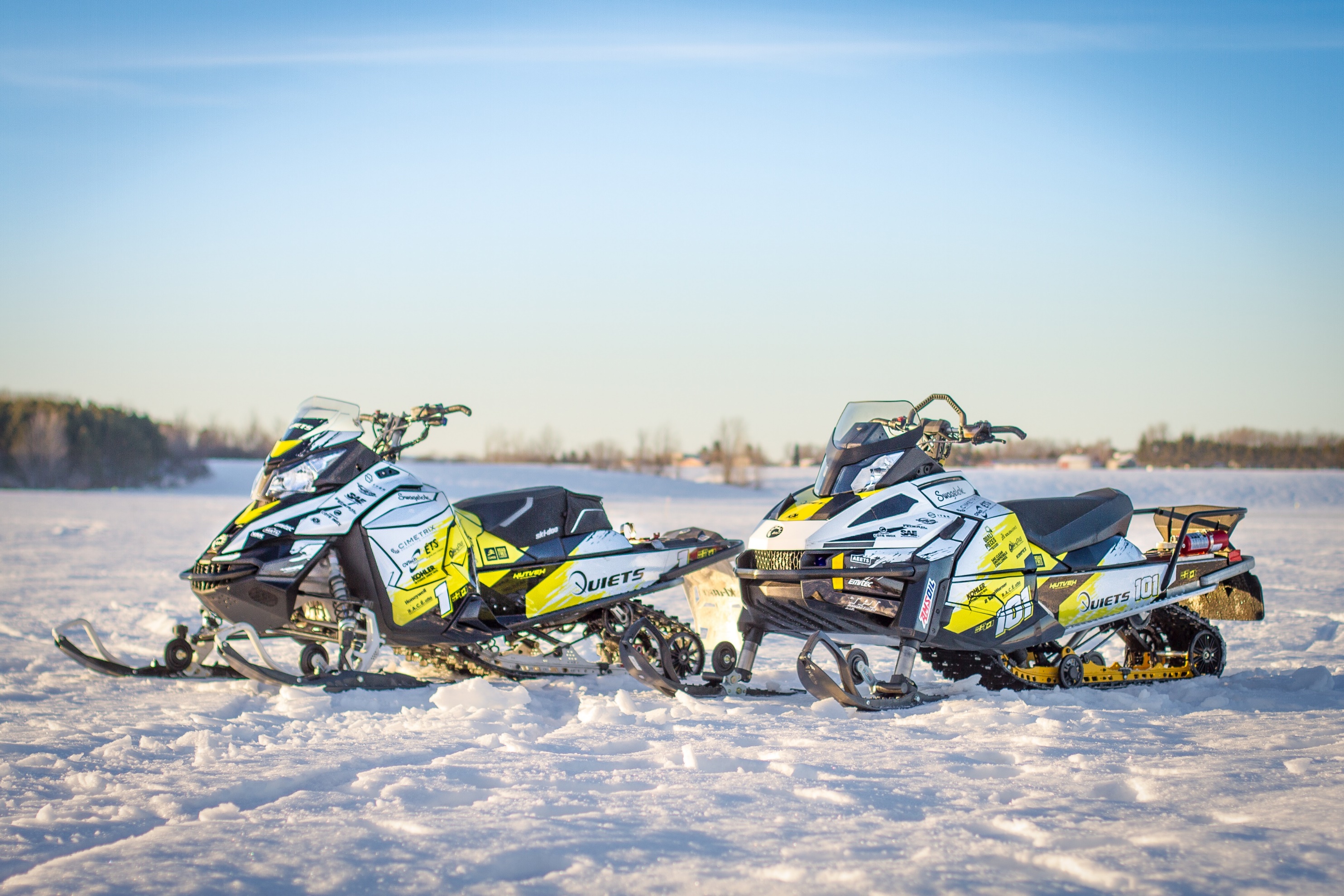 Questions?
Noise Reduction
Big wheels and track
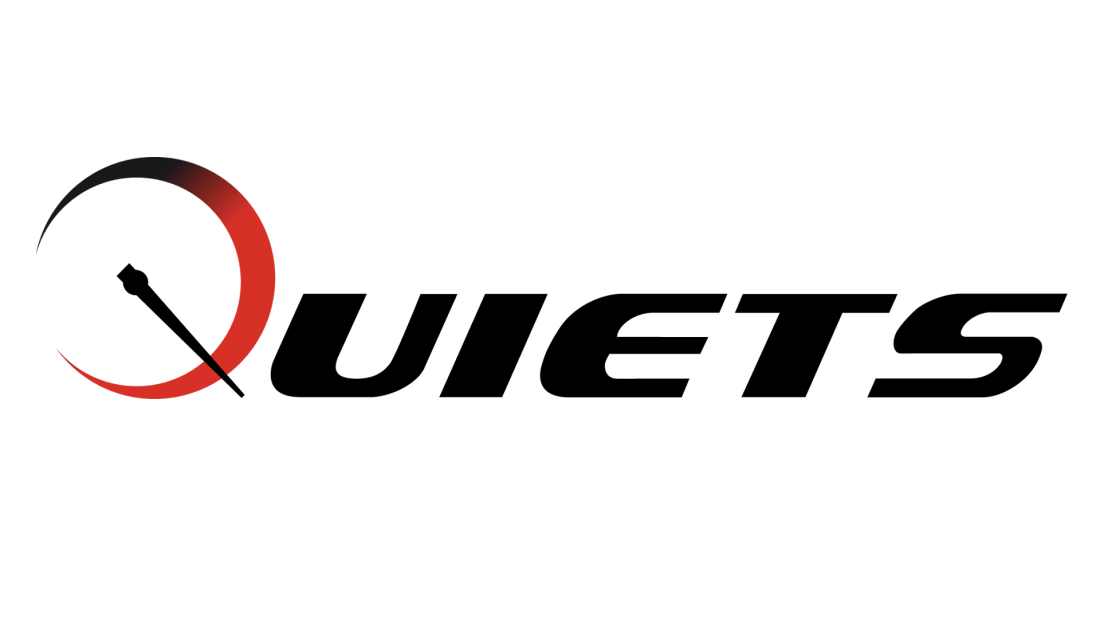